Zelfzorg in tijden van COVID-19
“BLIJF IN UW KOT!” Deze uitspraak van Maggie De Block is voor velen makkelijker gezegd dan gedaan.  Op deze flyer worden er enkele tips meegegeven om het leven in tijden van quarantaine wat aangenamer en efficiënter te maken, rekening houdend met de maatregelen. Voor extra info en voorbeelden, verwijs ik jullie graag door naar de filmpjes van mijn medestudente Frauke De Braekeleer       . Deze kun je terugvinden door te klikken op de woorden waar een camera-symbooltje bij staat.
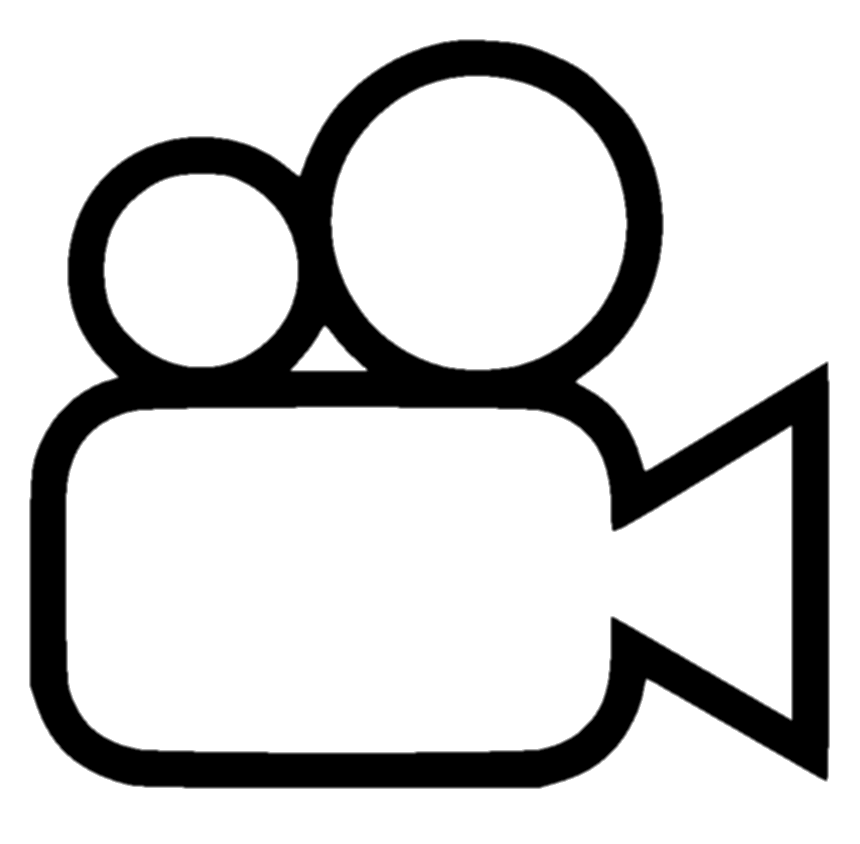 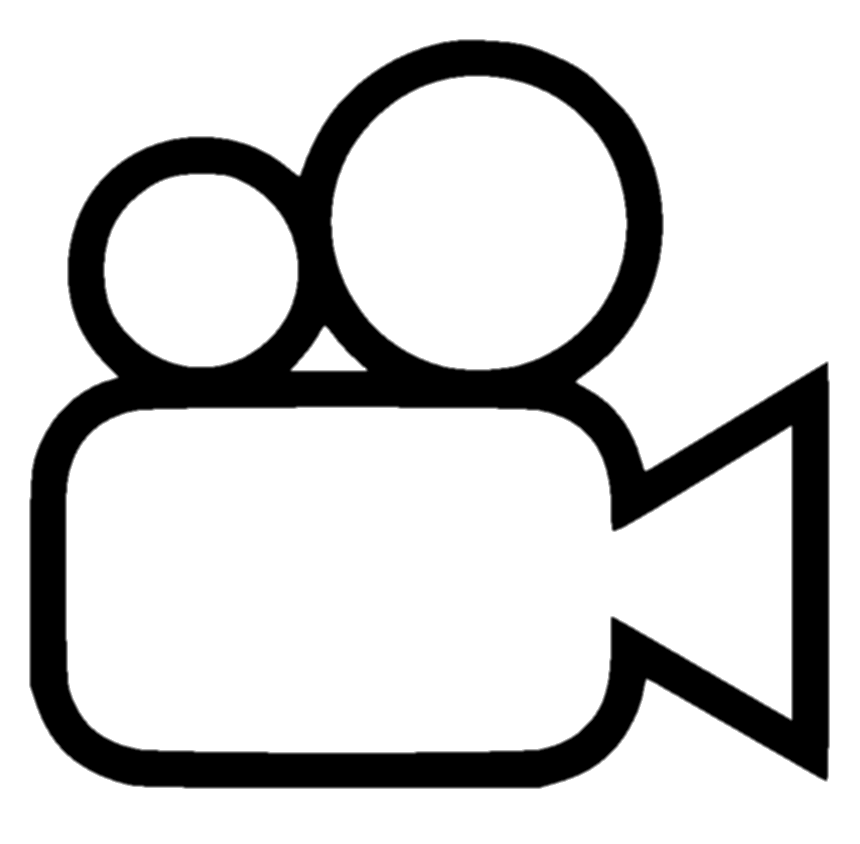 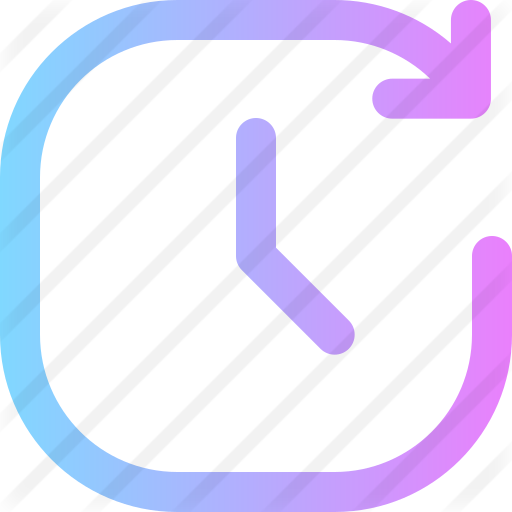 Structuur
Dagindeling
Het hebben van een dagindeling is bevorderend voor het welbevinden. Het biedt een houvast en zorgt voor overzicht. 
Scheid (school)werk en privé
Indien mogelijk, probeer dan te werken in een aparte kamer en niet vanuit de zetel of vanuit je bed. Verlaat de kamer ook effectief als je stopt met werken, dit zorgt ervoor dat je productiever bent. 
Stel een werkroutine/ planning op 
Maak eerst een overzicht van wat je per dag wilt doen en neem daarbij ook zeker een paar leuke bezigheden in je planning op. Daarna kun je de planning verfijnen door een specifiekere tijd in te vullen. Klik hier voor meer info. 
Maak afspraken met huisgenoten
Zorg ervoor dat het duidelijk is wanneer er iets gezamenlijks wordt gedaan en wanneer je ‘me-time’ nodig hebt.

Slaaphygiëne
Een gezonde slaaphygiëne is belangrijk voor een goede nachtrust. Tijdens de slaap herstellen geest en lichaam van de inspanningen overdag. Klik hier voor meer info. 
Zorg voor voldoende en een kwalitatieve nachtrust 
Slaap voldoende lang en niet meer dan acht uur per dag. Zorg ook voor een stille en lichtarme omgeving en maak gebruik van een slaapritme. Klik hier voor meer info. 
Gebruik een routine voor het slapengaan 
Voorbeeld: luister telkens voor je gaat slapen naar hetzelfde liedje, je hersenen gaan dit liedje na verloop van tijd relateren aan slaap en op deze manier ook slaap opwekken. Dit is een effect van klassieke conditionering. Klik hier voor meer info en andere voorbeelden. 
Neem tijd voor ontspanning/ relaxatie 
	Voorbeelden: boek lezen, douche nemen, relaxatie oefeningen doen,…  
Vermijd negatieve gedachten (piekerkwartier)
 Piekeren in de avond zorgt ervoor dat je dingen zwarter gaat zien, want overdag kan je meer relativeren. Een mogelijke manier om het piekeren te stoppen, is door gebruik te maken van het ‘piekerkwartier’. Klik hier voor meer info. 
Vermijd schermen, cafeïne rijke dranken en alcohol voor het slapengaan
Klik hier voor meer info.
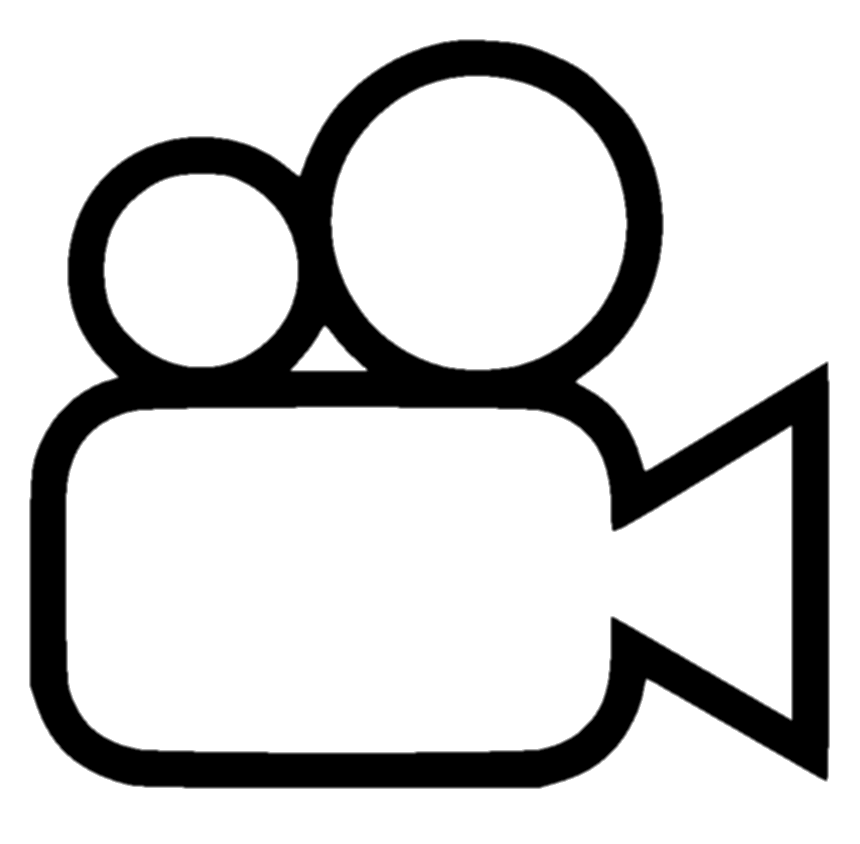 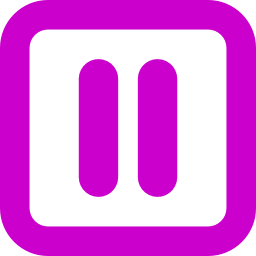 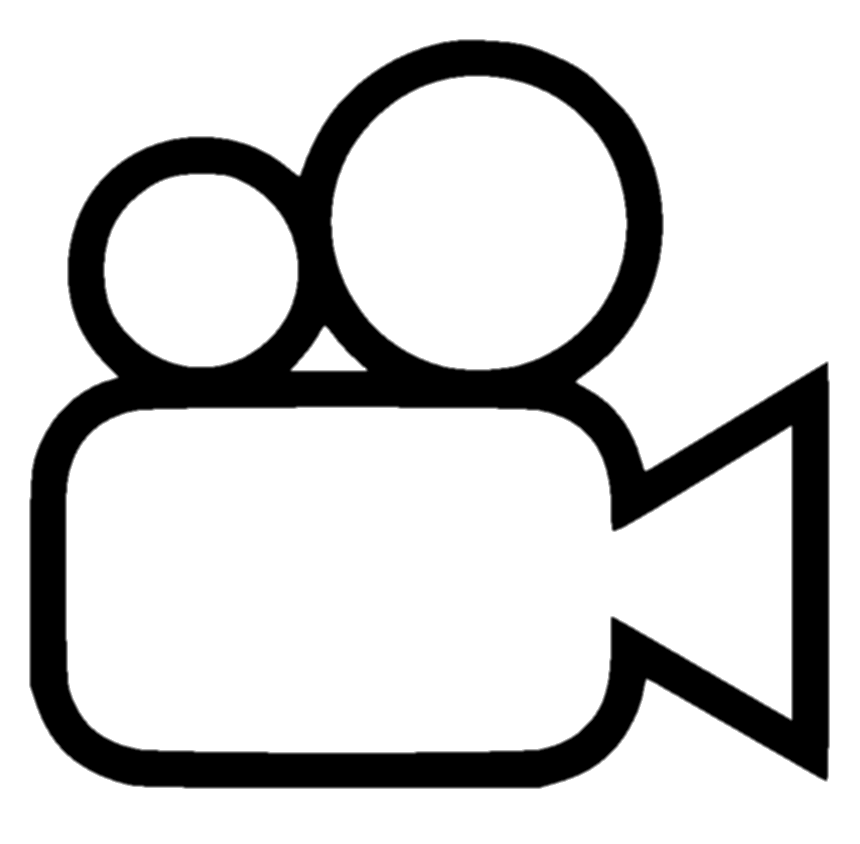 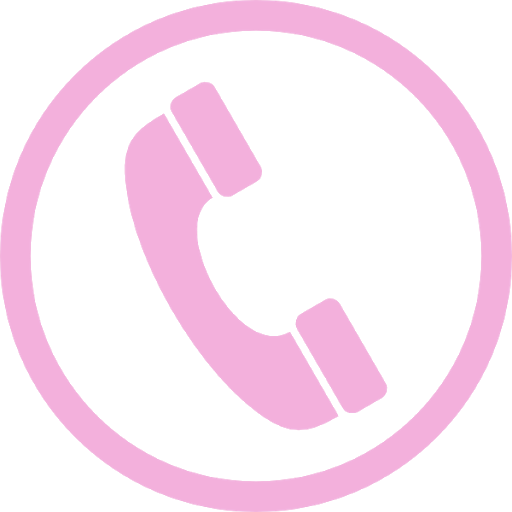 Sociaal contact
In tijden van corona neemt bij sommigen de eenzaamheid toe, omdat ze thuis zitten en alleen zijn. Anderen leven dan weer dicht bij elkaar, wat voor conflicten kan zorgen. Het blijft belangrijk om met anderen in contact te blijven. Klik hier voor meer info. 
Via sociale media, face-time, telefoon, brief schrijven, postkaartjes of face-to-face met huisgenoten
Indien je het even moeilijk hebt vanwege persoonlijke problemen of met vragen zit omtrent de coronacrisis, kun je ook altijd terecht bij het JAC, CAW, Tele – onthaal, de zelfmoordlijn of de studentenpsychologen (UGent). 
Plan sociale activiteiten (online of met familie)
Voorbeelden: speel een gezelschapsspel met huisgenoten of een online spel met vrienden, ga samen met een huisgenoot fietsen of lopen, organiseer een online workout met vrienden of vriendinnen,… 
Help ouderen of andere risicopatiënten met boodschappen doen
Om het met een meer algemene uitspraak van Lieven Annemans, hoogleraar gezondheidseconomie aan de Universiteit van Gent, te omschrijven: “Probeer elke dag iets te doen voor iemand anders. Dat helpt om sterk te staan en anderen sterk te maken.”
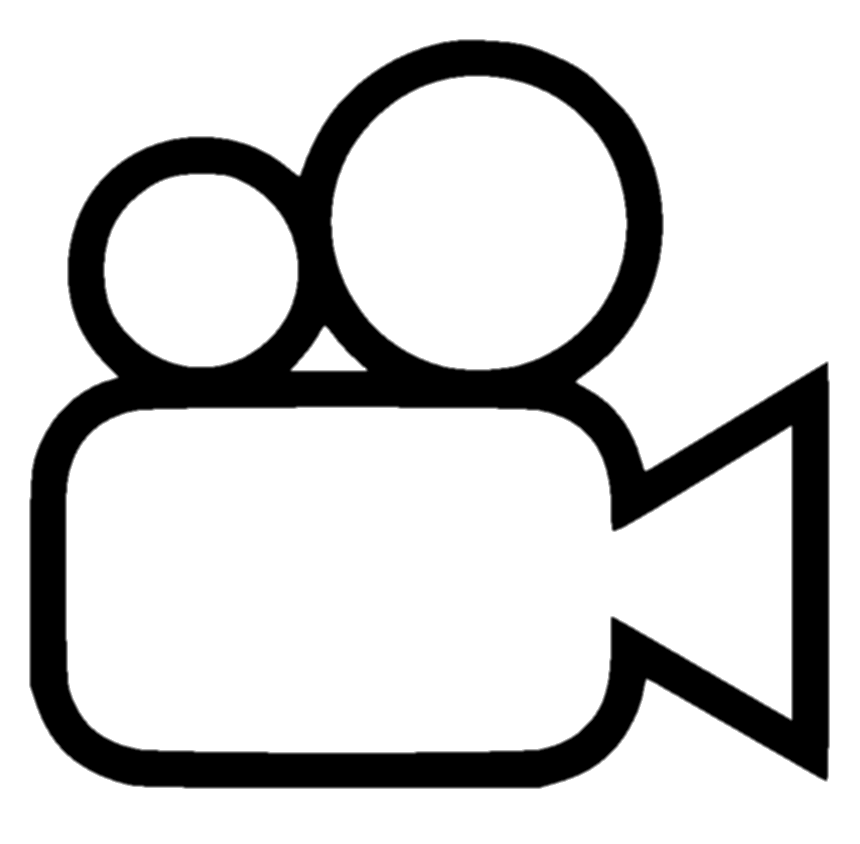 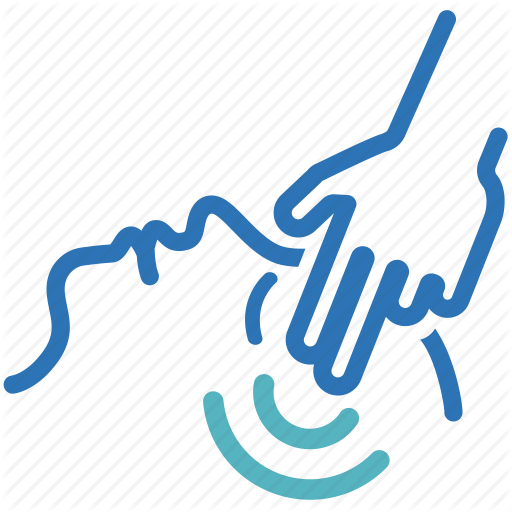 Ontspanning
De onzekerheid omtrent de coronacrisis brengt bij velen stress en angst met zich mee. Het is meer dan normaal om deze emoties te ervaren. Daarnaast kan er ook een gevoel van verveling en frustratie ontstaan. De tips die hieronder staan, kunnen een hulpmiddel zijn om deze gevoelens even achterwege te laten en je op andere dingen te focussen. 
Blijf bewegen
Fysieke activiteit heeft een positief effect op de mentale gezondheid. Het reduceert stress en depressieve gevoelens, en zorgt voor een groter psychologisch welzijn. Klik hier voor meer informatie. 
Wees creatief
Voorbeelden: maak een tekening of schilderij, probeer een nieuw en gezond receptje uit, leer een liedje spelen op een muziekinstrument,…
Geniet van de rust en van de zon
Vitamine D afkomstig van zonlicht zorgt ervoor dat we een sterkere weerstand hebben. Klik hier voor meer info. 
Plan leuke dingen voor in de toekomst
Voorbeelden: welke cafés en restaurants zal je zeker nog naartoe gaan? Wat zal je eerst volgende reis bestemming zal zijn? Wat zal je doen wanneer je je vrienden/ vriendinnen terug mag zien?,…
Frauke De Braekeleer en Ella Tanghe
Onder supervisie van Raissa Franssens 
en Lisa Van Raemdonck
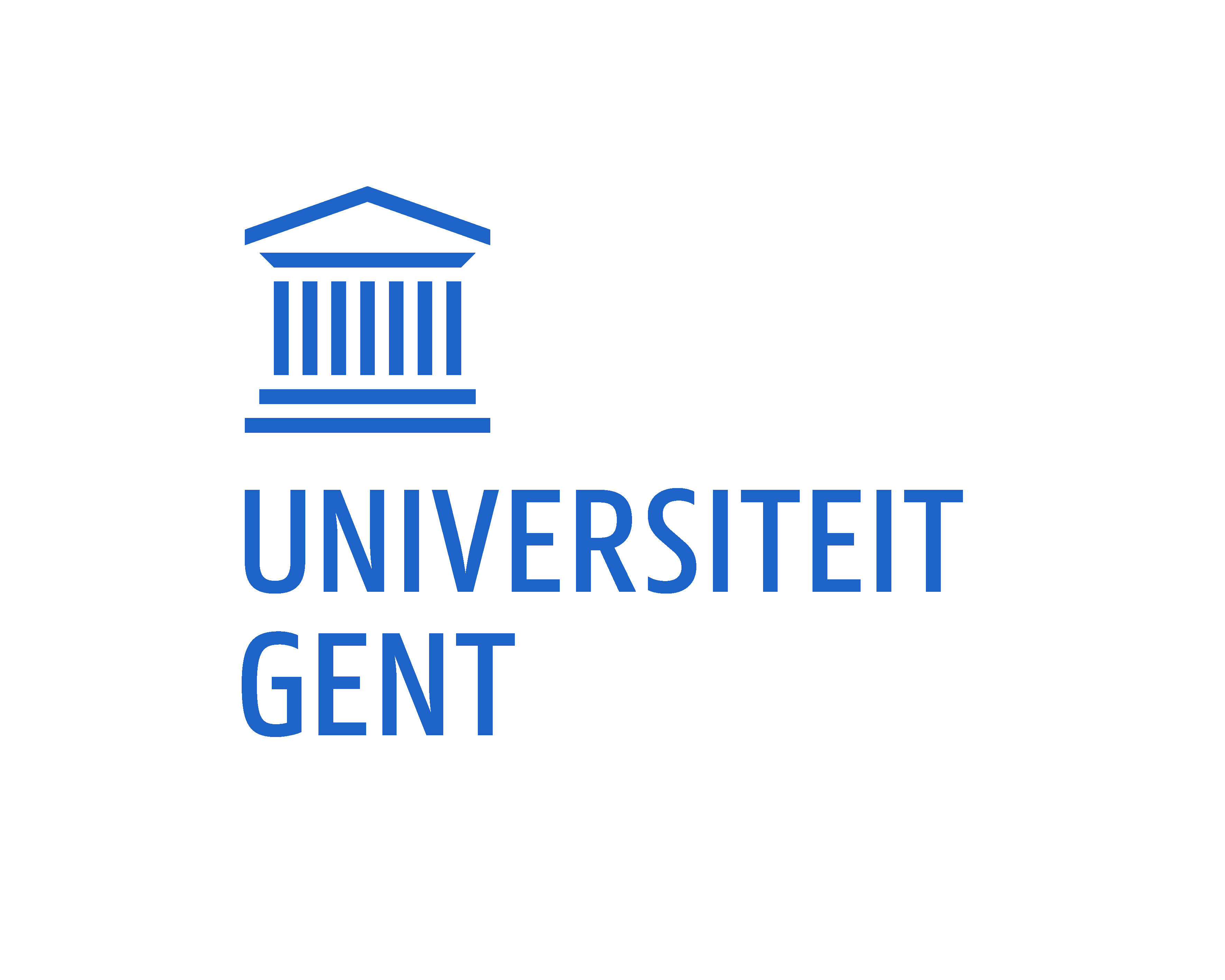 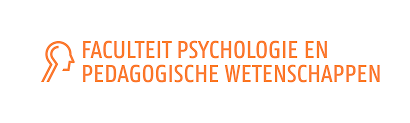